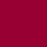 Änderungen der
Ausführungsordnung mit Wirkung ab 1. Juli 2014
Verfügbarkeit des schriftlichen Bescheids
Verfügbarkeit des schriftlichen Bescheids der ISA ab dem Datum der internationalen Veröffentlichung
 Der schriftliche Bescheid der ISA und eventuelle Stellungnahmen des Anmelders sind ab dem Datum der Veröffentlichung in der eingereichten Sprache  auf PATENTSCOPE verfügbar
 Der IPRP Kapitel I und seine Übersetzung sind  weiterhin nach Ablauf von 30 Monaten ab dem Prioritätsdatum auf PATENTSCOPE verfügbar
Die Änderungen finden Anwendung auf Anmeldungen, deren Anmeldedatum der 1. Juli 2014 oder ein späteres Datum ist
Vorgeschriebene zusätzliche Recherche während des Verfahrens nach Kapitel II
Die IPEA muss eine zusätzliche Recherche durchführen (Regel 66.1ter)
Zur Ermittlung der für den Stand der Technik einschlägigen Veröffentlichungen, die zum Zeitpunkt der Erstellung des Recherchenberichts noch nicht verfügbar waren (Patentanmeldungen, die nach dem Datum, an dem der internationale Recherchenbericht erstellt wurde, veröffentlicht  oder der IPEA nach diesem Datum zugänglich gemacht wurden, aber ein früheres Prioritätsdatum haben)
Ausnahmen:
Nur für Ansprüche, die Gegenstand einer internationalen vorläufigen Prüfung sind
Falls eine zusätzliche Recherche nicht zweckmäβig ist, z.B. wenn die IPEA der Meinung ist, daβ die im Recherchenbericht zitierten Veröffentlichungen, den Mangel an Neuheit des Anmeldungsgegenstandes ausreichend aufzeigen
Findet Anwendung auf Anmeldungen, für die am 1. Juli 2014 oder später, ein Antrag auf internationale vorläufige Prüfung gestellt wird